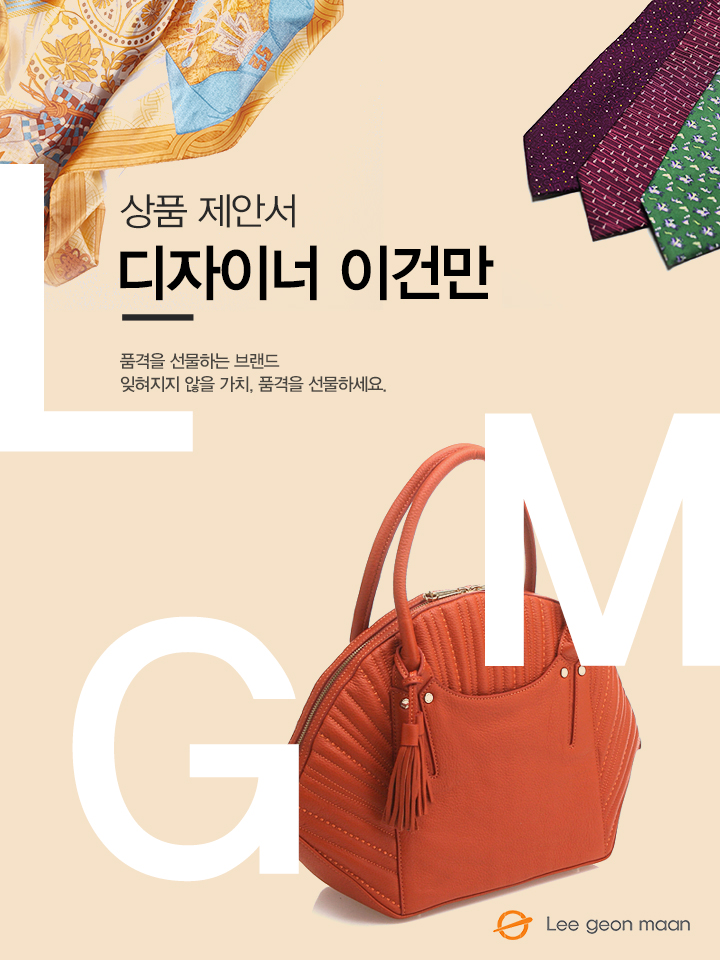 <스카프>
담당자 : 
연락처 : 
직영몰 : http://www.lgmmall.com/
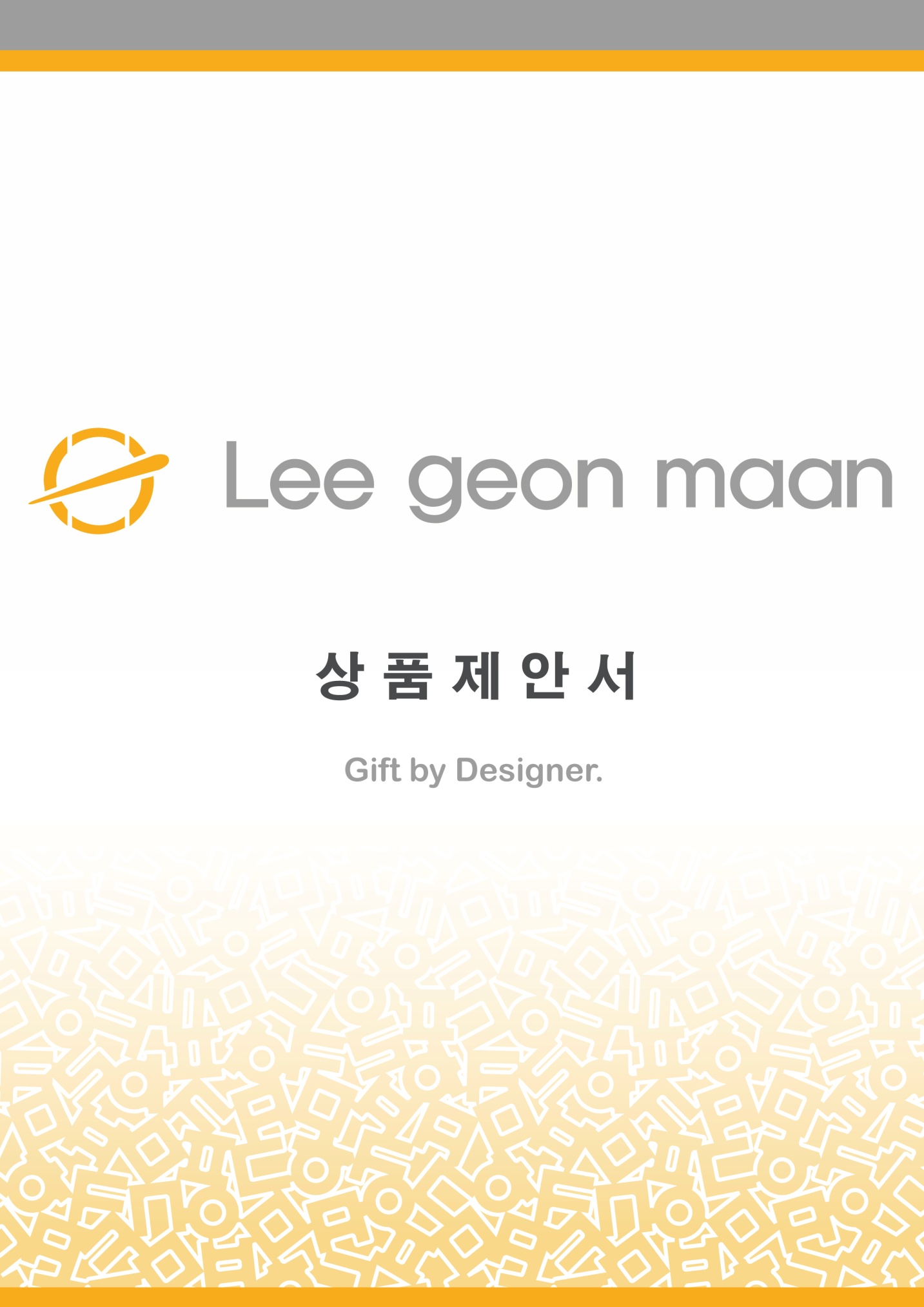 상 품 명
연꽃 스카프(그린)
상 품 제 안 서
상품 이미지
상세 이미지
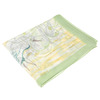 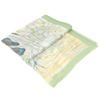 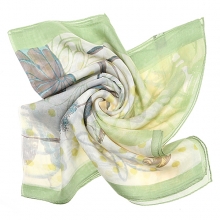 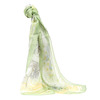 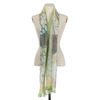 모델명
LM114FSX001SGR
상품설명서
소 재
드림 메쉬 실크 100%
언제나 맑고 깨끗함을 유지하고
   주위를 향기롭게 하는 연꽃과 백로를
   모티브로 한 폭의 수묵화 이미지를
   나타내는 스카프입니다.
181cm x 53cm
크 기
무 게
-
케이스
원산지
국내생산(Korea)
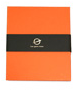 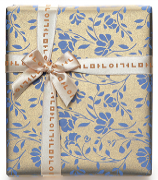 제조원
(주)이건만에이앤에프
임가공
띠지, 스티커, 라벨, 쇼핑백
공급가
(부가세별도)
\99,000
문의
소비자가